matplotlib
Data Analytics in Python
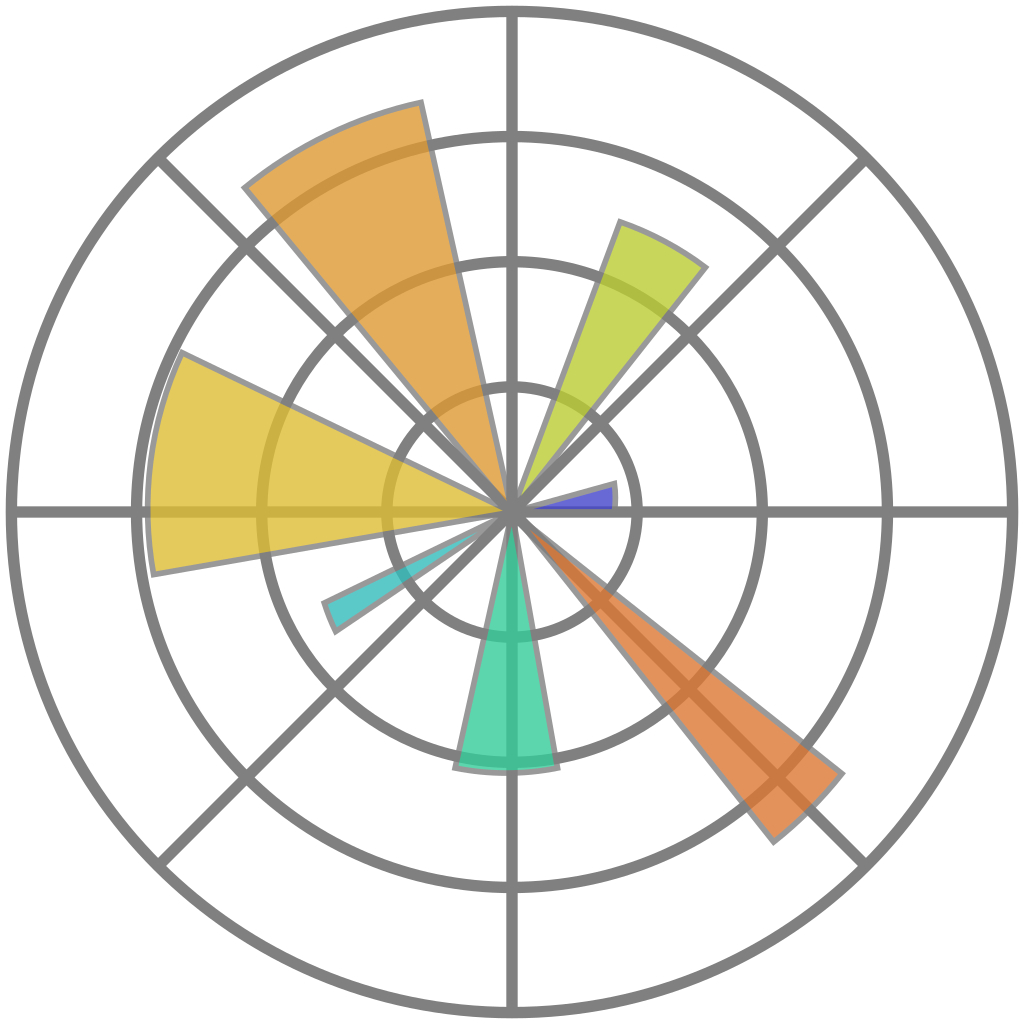 COMP 2800
Otterbein University
Alerts
Assignment 6 on Friday
Questions?
Data Visualization
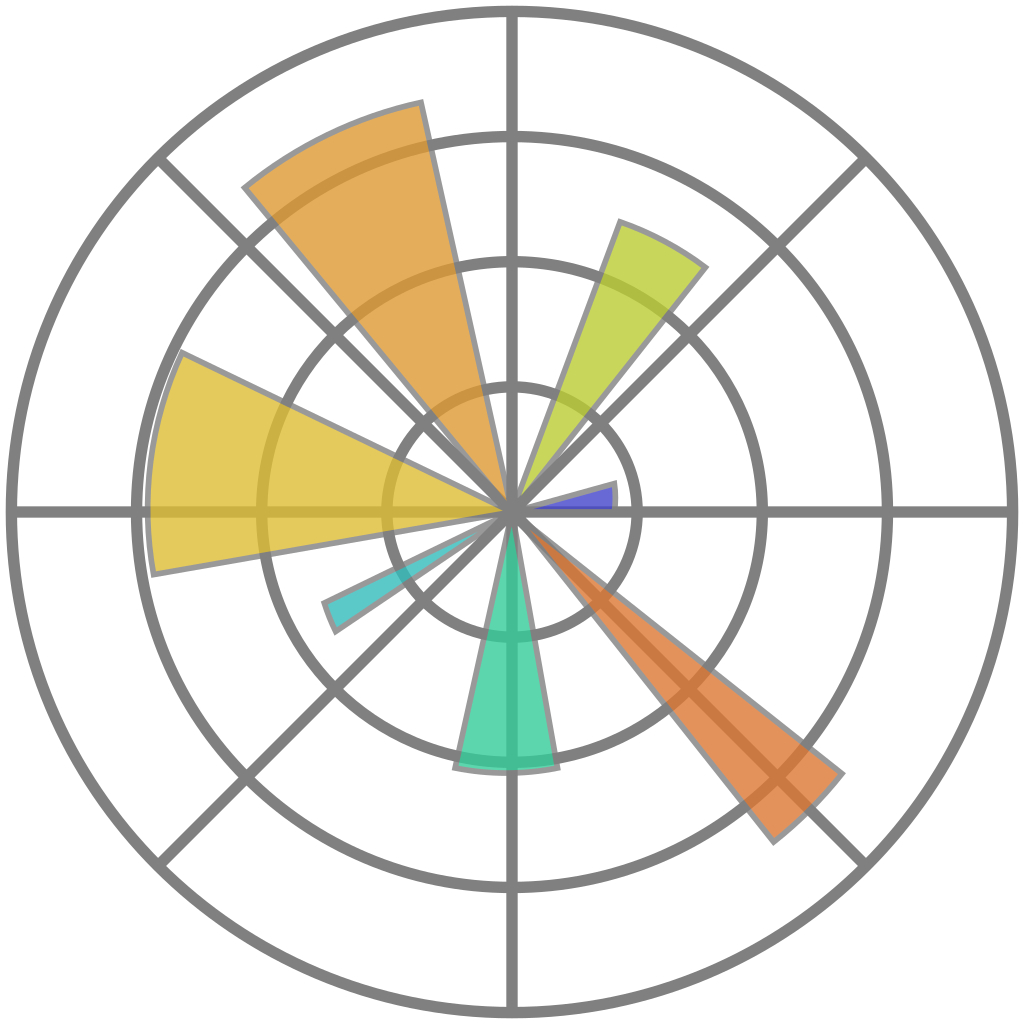 The following TED talks provide some important principles of data visualization, as well as some common themes
Turning Bad Charts into Compelling Data Stories | Dominic Bohan | TEDxYouth@Singapore (youtube.com)
https://www.youtube.com/watch?v=edAf1jx1wh8
The Evolution Of Data Visualization | Dustin Cabral | TEDxBryantU (youtube.com)
https://www.youtube.com/watch?v=sOJet45-kcY
How algorithms shape our world - Kevin Slavin (youtube.com)
https://www.youtube.com/watch?v=ENWVRcMGDoU
Questions?
Next time
Assignment 6 work day